Research Methodology
Email
Invitations
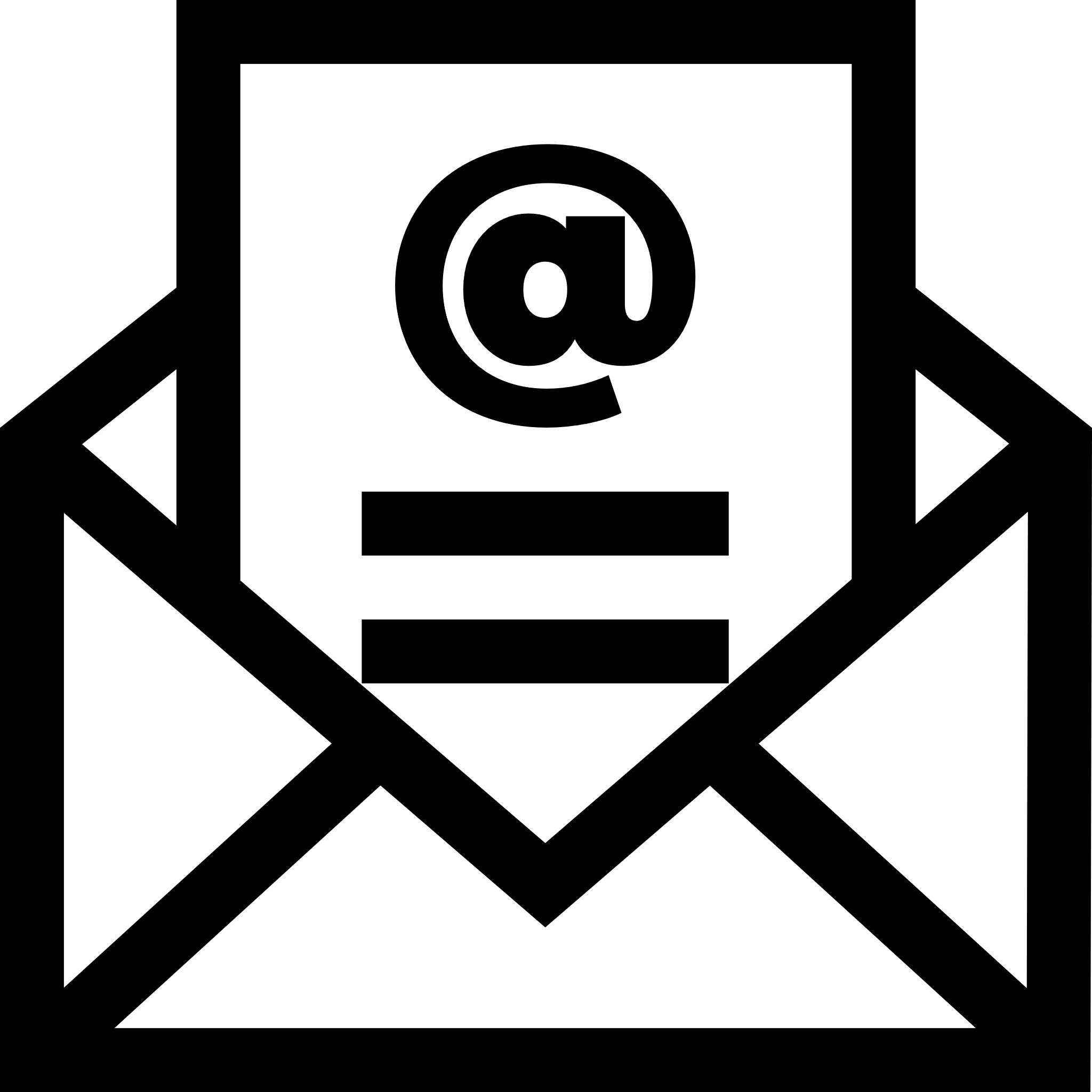 Telephone
Calls
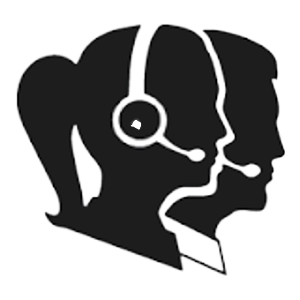 Telephone
Interviews
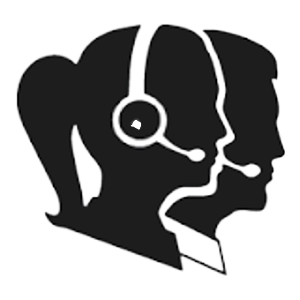 Text
Invitations
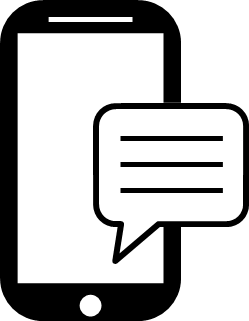 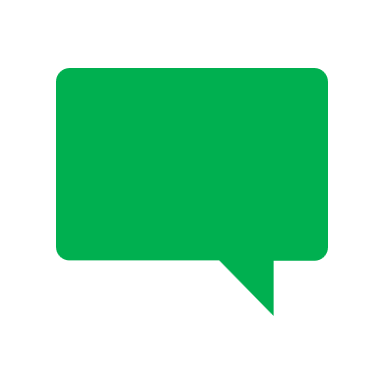 Online
Interviews
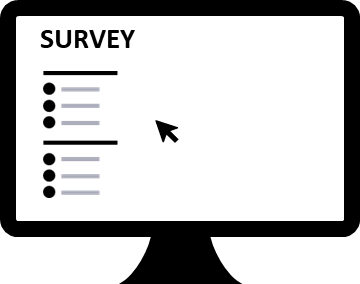 (Note: Not All Results Will Sum to 100% Due to Rounding)
Survey Sample Approach
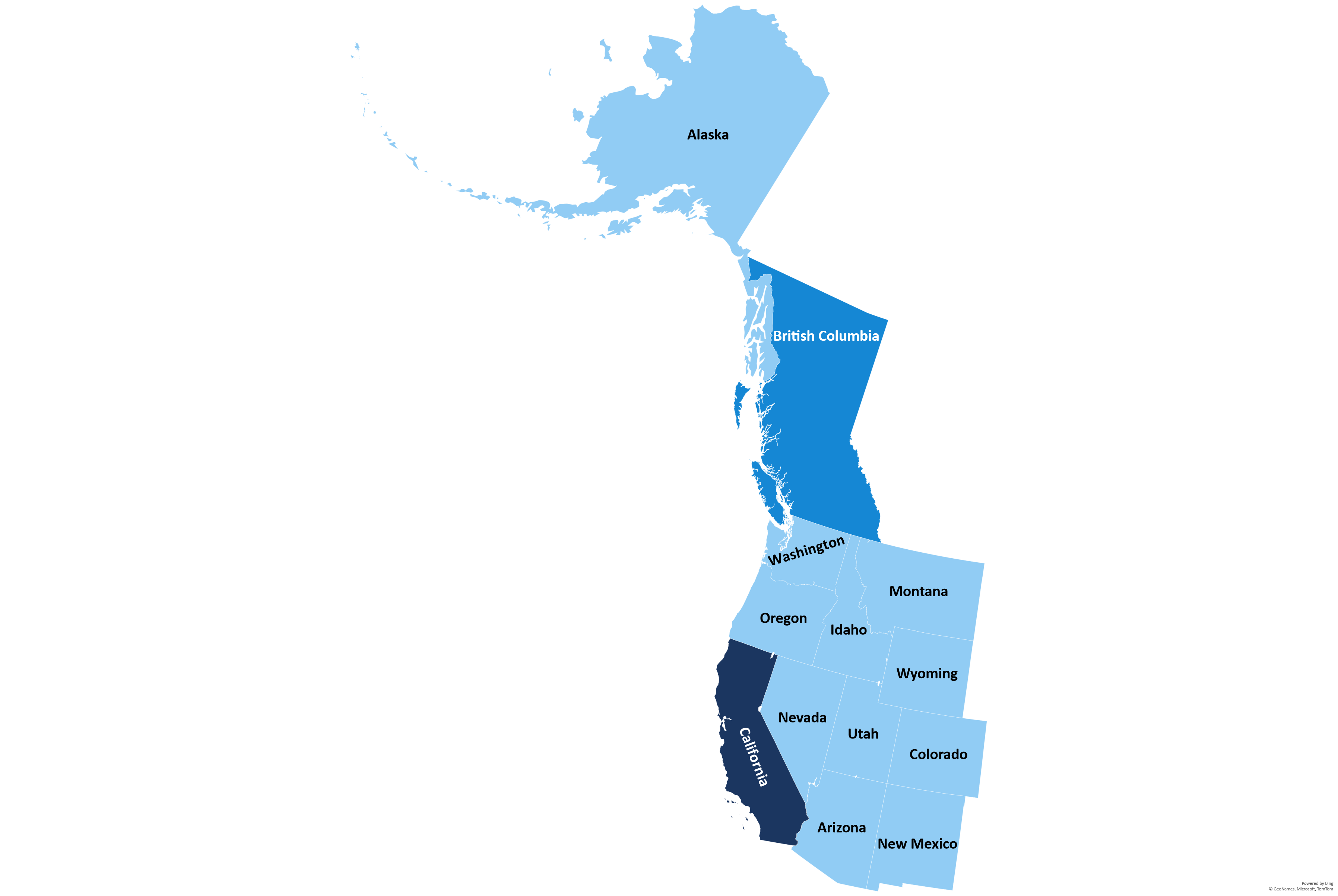 On the whole, 45% of the region’s voters live in California, and most of those in urban areas. In order to ensure sufficient representation for analysis throughout the region’s states and the types of communities within each state, the sample was divided into four subsamples, allowing us to oversample in key areas:

250 from California urban counties
250 from California non-urban counties
750 from Non-California urban counties in the U.S. and British Columbia
750 from Non-California non-urban counties in the U.S. and British Columbia

Each non-California subsample has a margin of error of +/-3.7%.
Each California subsample has a margin of error of +/-6.3%.

“Wildland-Urban Interface Residents” are defined as those who live in small town or rural areas, have a neighbor within 1,000 feet of their home, and have heard about managing fire risk on their property (12% of respondents).
7 Key Takeaways
Risk of wildfire is a concern ranking well behind the cost of living. However, the appetite for “beneficial fire” is very broad, including allowing certain naturally occurring wildfires to burn.
Most voters throughout the West have heard at least something about “controlled burns,” and perceive the term favorably.
They believe these burns are essential, beneficial, and make forests healthier. 
While they understand that controlled burns cause smoke, they understand that they will prevent larger, catastrophic fires later on.
Messaging that situates beneficial fire as part of a broader strategy – and helps people picture the “before” and “after” – is highly persuasive.
While the Hermit’s Peak fire in New Mexico is a compelling message on its own critiquing beneficial fire, this anecdote is not enough to reduce support for the broader policy.
Messengers with direct experience in forests, like park rangers, wildlife biologists, tribal leaders, and wildland firefighters.
Issue Context
The cost of housing is rated an extremely serious problem; most are also concerned about fire risk.
I’m going to read you a list of issues people have mentioned that are facing your region.  Please tell me whether or not you think each one is an extremely serious, very serious, somewhat serious, or not a serious problem for your area.
Q1.
Rural residents are much more likely to have heard about managing fire risk on their property.
Have you seen, heard or read anything about managing fire risk on your property?
(Asked if Live in Small Town or Rural Area, n=664)
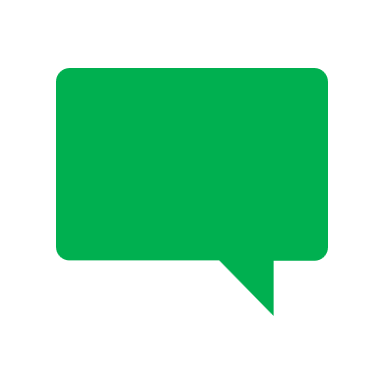 In the online discussions, wildland urban interface residents described clearing vegetation around their homes, adding sprinklers and putting together a “go bag.” Just one mentioned fire insurance.
QK.
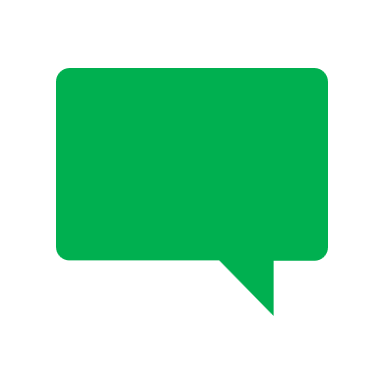 While the harms of fire were very clear, respondents also saw benefits to fire.
Scorched land will give rise to future growth in a few years but some species of flora and fauna may not come back. Habitat is lost and the land is more prone to mud slide and other disasters. – California Wildland Urban Interface resident
Before an explicit discussion of beneficial fire, respondents were asked about the harms and benefits wildland fires can have.
They clearly saw the harms: poor air quality; loss of life, property, and nature; higher insurance premiums; the stress of evacuation and erosion and its risks. One mentioned the loss of forests as carbon sinks or the cost of fighting fire.
They were less sure about the benefits of fire initially, though many were familiar conceptually with beneficial fire removing excess growth and replenishing the soil. A few mentioned the concept of cultural burning – that Native people have been using fire as a tool for a long time.
They believe that “controlled burns” or “prescribed burns” can reduce risk, as well as more broadly rethinking forest management. There was some discussion as well of personal responsibility (putting out campfires, not tossing cigarettes).
[Fires] create fresh earth for trees to grow in. – Montana resident
[Harms include] loss of animal lives, loss of homes, loss of nature. – Wyoming resident
Views and Awareness of Controlled Burns
Nine in ten voters have heard of controlled burns, and one-third have heard “a great deal.”
My next questions are about controlled burns, which are planned and managed fires set to reduce future fire risk, clear down trees and brush, control plant diseases and invasive species, and improve wildlife habitat.
Have you ever seen, heard, or read anything about controlled burns?
Those most likely to have heard a great deal:
Closest neighbors within 1,000 feet
Heard about managing fire risk on their own property
Wildland urban interface residents
Non-urban Californians
Independents ages 50+
Total Yes
90%
Q3.
Voters associate controlled burns with prevention and planning, and see them as healthy and beneficial.
Please tell me the first two or three words or phrases that come to your mind when you think about controlled burns.
(Open-ended; Asked Online Only, n=1,119)
Q4.
Voters broadly agree that controlled burns are beneficial, essential and make forests healthier.
I am going to give you some words and phrases. Please tell me how well that phrase describes controlled burns – very well, somewhat well, not too well, or not well at all.
Eliminate dead, down, and overgrown vegetation that can start and fuel wildfires
Q5. ^Not Part of Split Sample
They reject characterizations of controlled burns as “destructive” or putting people and property at risk.
Q5. I am going to give you some words and phrases. After you hear each one, please tell me how well that phrase describes controlled burns – very well, somewhat well, not too well, or not well at all. ^Not Part of Split Sample
Views of Beneficial Fire
Support for beneficial fire is extremely broad, with nearly half “strongly” in support.
Some people have proposed increasing the use of what they call “beneficial fire” to reduce wildfire risk, protect water quality and improve wildlife habitat. Beneficial fire includes both:
 
Intentionally set and professionally managed controlled burns, and
Letting naturally occurring wildfires burn when experts determine that they can promote forest health without threatening lives or property.
Total Support83%
Total Oppose12%
Q6. Does this sound like something you would support or oppose?
Those in the wildland urban interface and those most familiar with controlled burns are especially strongly supportive.
Initial Vote by Type of Area, Wildland Urban Interface & Controlled Burn Awareness
Q6. Does this sound like something you would support or oppose?
Voters broadly back the key elements of the proposal, including removing dead and down vegetation.
Here are some potential specific elements that may be part of such a proposal. Please tell me whether you would support or oppose each one.
Q7.
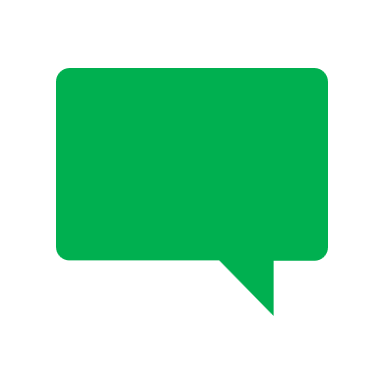 Respondents wanted to know more about how this approach might look in the world.
[The best outcome would be] learning more about how we can try new ideas to actually prevent these horrible fires from getting so large and out of control. – Arizona resident
Participants in the online discussions were asked what questions they would have for an expert on the policy. These included:
Can you keep it under control? What happens if you can’t?
How does it work? How large are the fires? How do you choose where to burn? What time of year do they happen?
How do you decide which areas to let burn? How do you decide when it’s time to put a fire out?
Does it create jobs? Who pays?
How long does it take the land to recover? How do you keep animals safe?
The best outcomes they could predict included healthier forests, less catastrophic fire, summers not ruined by smoke, and less risk to firefighters.
The worst outcomes they could predict centered around fires getting out of control (with some mentioning Hermit’s Peak) or government mismanagement.
An opportunity for new trees, new plants, and a better habitat for wildlife. – Colorado resident
The worst that can happen is the Hermit's Peak/Calf Canyon fire of 2023. – New Mexico Wildland Urban Interface resident
The outcomes about which the public is mot enthusiastic include preventing larger fires and improving forest health.
Beneficial Fire Outcomes
Q8 (Split C). I am going to read you a list of things that some people say might happen if there were more beneficial fire. Please tell me how good or bad you think it would be if each one happened. We will use a 10-point scale where a ten is one of the best possible things that could happen, a zero is one of the worst possible things that could happen, and five is neutral. You can use any number between 0 and 10. *Split Sample
These are also the outcomes that voters see as most likely to occur with more beneficial fire.
I am going to read you a list of some things that might happen if there were more beneficial fire. Please tell me if you think each potential outcome is likely or unlikely to occur if so.
Q9 (Split D). *Split Sample
Many of the outcomes people most want are also ones they see as most likely.
Worse Outcome, More Likely
Better Outcome, More Likely
Better Outcome, Less Likely
Worse Outcome, Less Likely
Q8 (Split C). Q9 (Split D). *Split Sample
Messaging
The term “controlled burns” was received most positively.
Words and Phrases Related to Fire
Q2. Here is a list of some words and phrases related to fire; please indicate whether each term sounds positive or negative to you. You don’t need to define or explain the term, just indicate whether the term has a positive or negative ring or feeling to it when you read it, using a scale of one to seven, where a seven is very positive and a one is very negative.  Four on this scale means neither positive nor negative.
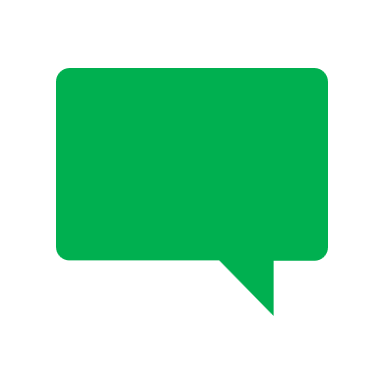 “Controlled burn” was most appealing in online discussions, too.
I chose terms that made me feel like firefighters are in control and set the fire for a specific reason that will help. – Idaho resident
Respondents saw clear distinctions between “good fire” and “bad fire,” which were based on impacts. A good one encourages new growth or prevents future threats, while a bad one gets out of control, threatening lives and property. 
They liked “controlled” and “prescribed” descriptions for fire. These terms felt like they clearly described what was occurring, and that they were offering something the forest “needs.” 
“Burn” felt preferable to “fire,” since what they pictured was more controlled and less intense. 
“Wanted fire” felt simplistic and emotional, not scientific – or like a poster in the Old West. This term felt the most like marketing – and they preferred a scientific, planned and neutral-feeling term.
To me, it’s less about good or bad and more about allowing natural processes, even if it must be done in a controlled manner due to human presence. – Colorado Wildland Urban Interface resident
Messages in Favor of Increased Use of Beneficial Fire
(Ranked by Very Convincing)
Q10. Here is some information from supporters of the proposal. Please tell me whether you find it very convincing, somewhat convincing, or not convincing as a reason to support it. ^Not Part of Split Sample
Messages in Favor (Continued)
(Ranked by Very Convincing)
Q10. Here is some information from supporters of the proposal. Please tell me whether you find it very convincing, somewhat convincing, or not convincing as a reason to support it. ^Not Part of Split Sample
Messaging helping people picture the before and after, and positioning beneficial fire as part of a strategy to reintroduce healthy fire, is highly compelling.
Q10. Here is some information from supporters of the proposal. Please tell me whether you find it very convincing, somewhat convincing, or not convincing as a reason to support it. ^Not Part of Split Sample
Wildland urban interface residents find the “picture it” and normalization messages quite compelling.
Q10. Here is some information from supporters of the proposal. Please tell me whether you find it very convincing, somewhat convincing, or not convincing as a reason to support it. ^Not Part of Split Sample
Message Opposing the Use of Beneficial Fire
Opponents say that people simply can’t control fire,and claiming we can is asking for trouble. For example,the largest and most destructive wildfire in New Mexico history was started by a so-called prescribed burn in 2022. But it leapt out of control the same day it started, burning more than 347,000 acres, destroying at least 1,000 buildings, and forcing 15,500 New Mexicans to evacuate. It took more than four months to contain and has cost the federal government $2.5 billion so far. These burns are simply too risky.
Q12. Sometimes over the course of a survey like this people change their minds, and sometimes they do not. Let me ask you one last time about the proposal to increase the use of beneficial fire, including both naturally occurring wildfires that promote forest health without threatening lives or property, and intentional, controlled burns that are used to reduce the risk of larger, catastrophic wildfires. Does this sound like something you would support or oppose?
The broad and strong support for the proposal does not shift much with additional messages.
After Support Messaging
Initial Proposal
After Critiques
Total Support83%
Total Support87%
Total Support81%
Total Oppose12%
Total Oppose9%
Total Oppose14%
Q6, Q11 & Q12. Now that you have heard more about it, let me ask you about the proposal to increase the use of beneficial fire, including both naturally occurring wildfires that promote forest health without threatening lives or property, and intentional, controlled burns that are used to reduce the risk of larger, catastrophic wildfires. Does this sound like something you would support or oppose?
Messengers
Wildland firefighters, park rangers and wildlife biologists are highly-credible messengers.
I will read a list of people and organizations that may take a position on the proposal we’ve been discussing. Please tell me whether you would trust each person or organization’s opinion a great deal, trust them somewhat, be somewhat suspicious, or be very suspicious.
Q13. ^Asked in United States Only; *Asked in British Columbia Only
Messaging Recommendations
Beneficial Fire Messaging Do’s and Don’ts
DO recall that the experiences of a few smoky days are enough to stick with people for a long time. Respondents spoke with emotion about cancelled school days, difficulty breathing, and uncanny orange skies.
DO help people picture beneficial fire. What do unhealthy forests look like? Help them picture wildflowers, butterflies and bees after a fire. 
DO use specifics when you have them: how big is the fire, where will it be, how was that area chosen?
DO position yourself as a partner with nature. Westerners deeply value their connections to nature – and they have the sense that fire is a part of natural processes. 
DO talk about how beneficial fire fits into the broader strategy to address fire risk – one that includes action from property owners and communities and updated technology along with action from government land managers.
DO highlight the benefits that voters already value and see as likely, particularly improving forest health and preventing catastrophic fires. 
DON’T focus too much on water quality benefits unless you have the time to explain the mechanism – while water is often a key motivator for action, the connection to fire is not intuitive.
DON’T rely on business owners or conservation groups as messengers. Voters trust those with on-the-ground expertise and no perceived profit motive, like wildland firefighters and biologists.